Звёздный час
Составила:
 Никифорова Галина Николаевна 
Педагог  МБОУ СОШ №10 
Удмуртской республики г.Можги
Птицы
2.Журавль
4. Жаворонок
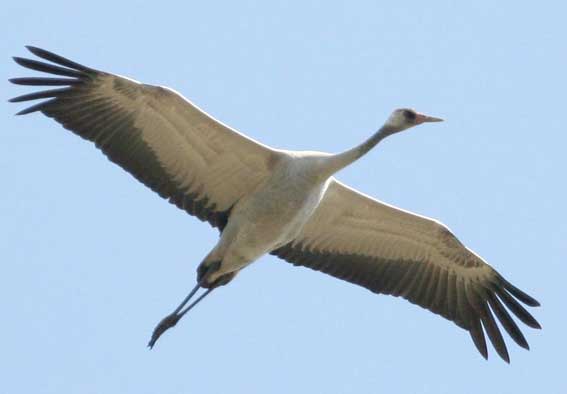 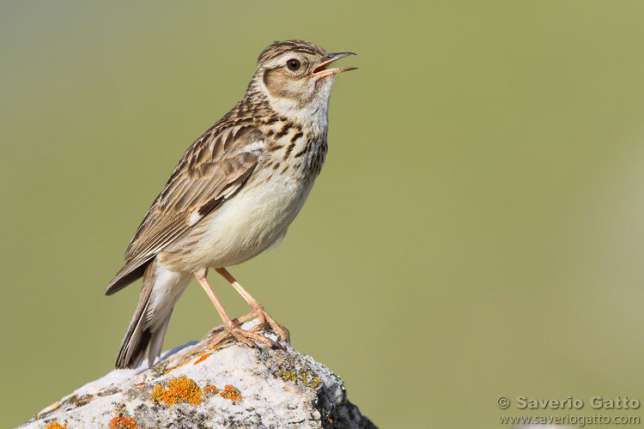 1. цапля
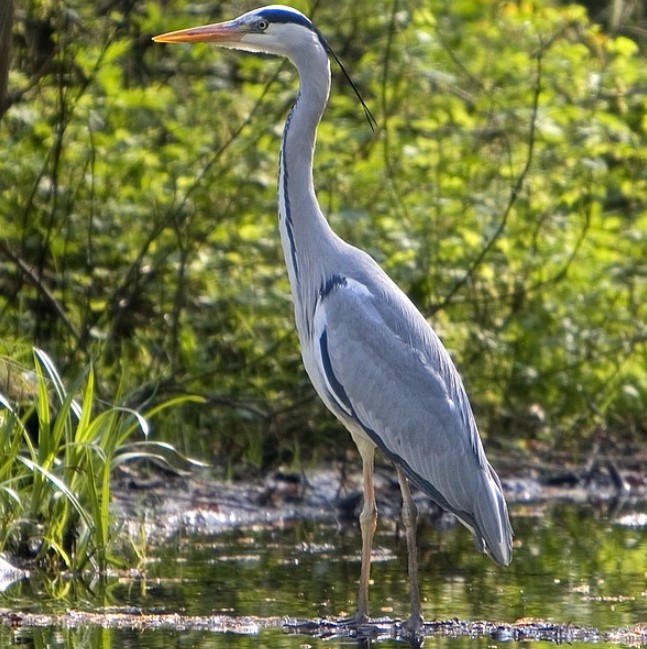 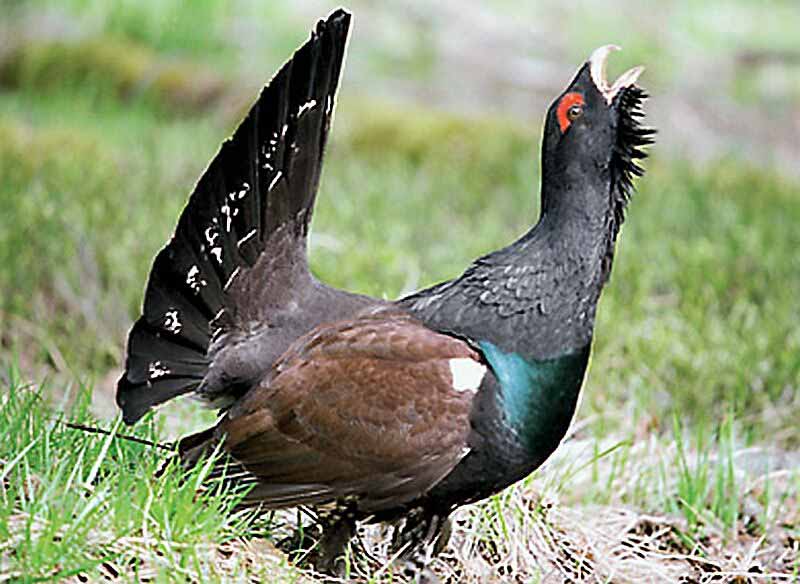 3. Глухарь
Полезные ископаемые
2. Каменный уголь                       3. Железная руда
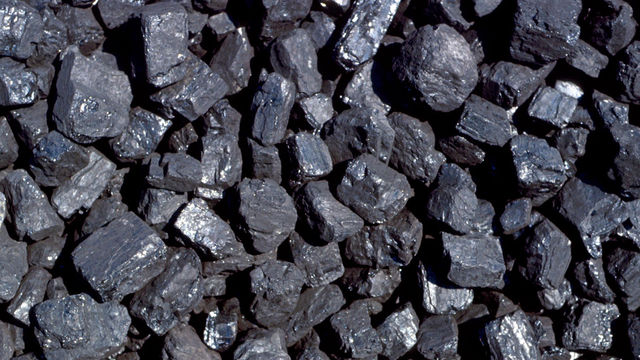 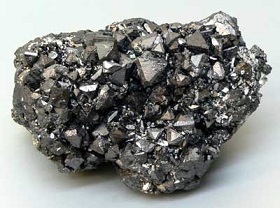 1.  Глина                                                                   4. Гранит
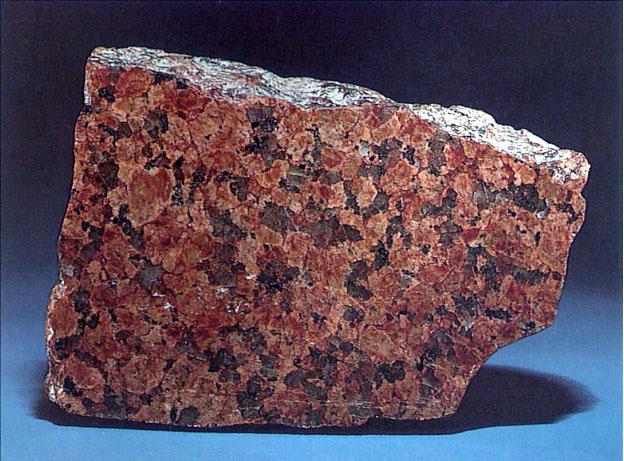 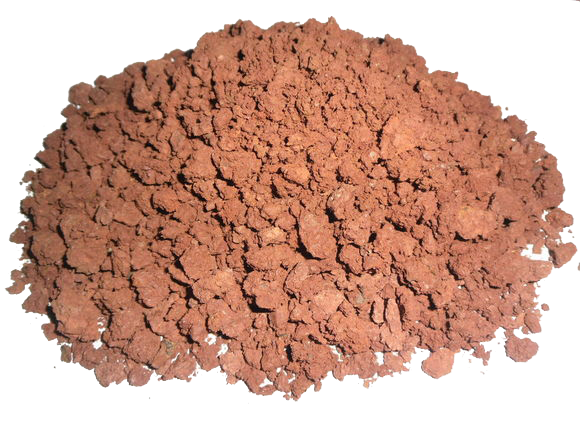 Растения
2. Дерево
4. Цветы
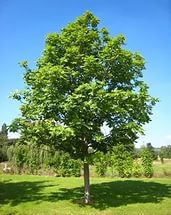 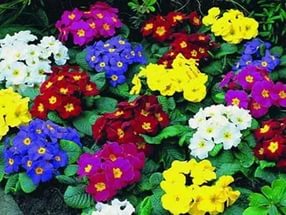 1. Грибы
3. Водоросли
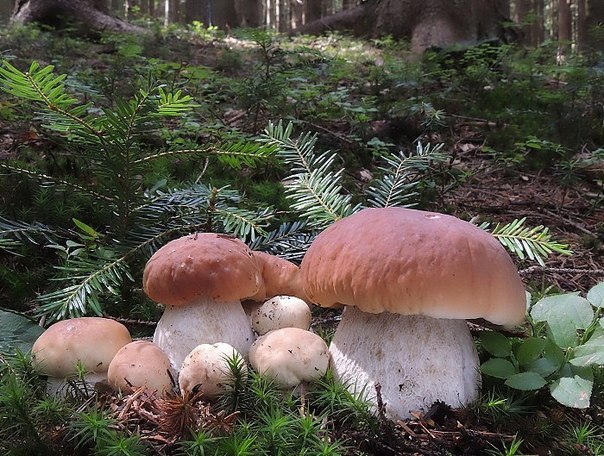 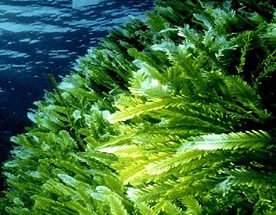 Деревья
1. Ель                     2. Осина
3. Дуб                        4 . Баобаб
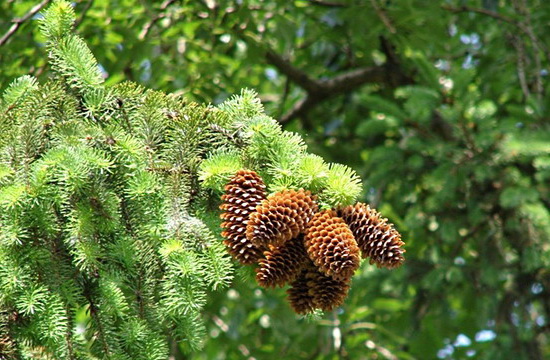 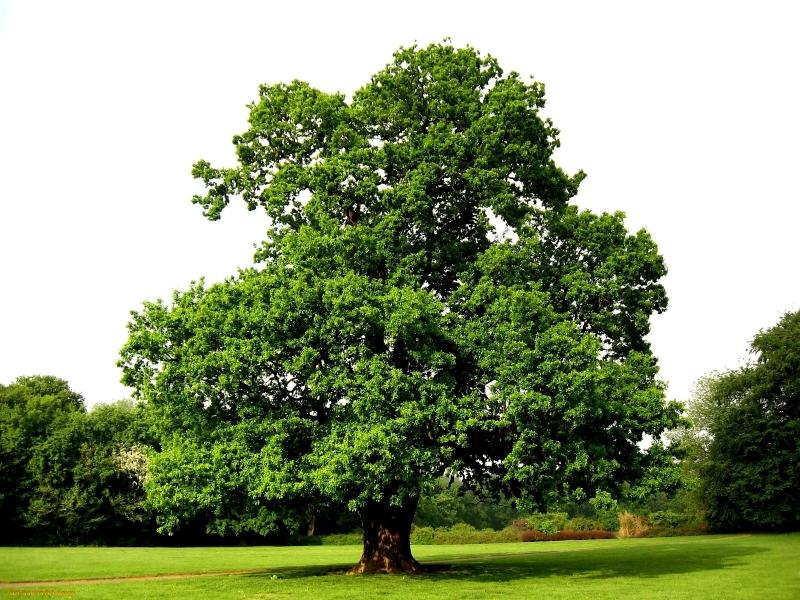 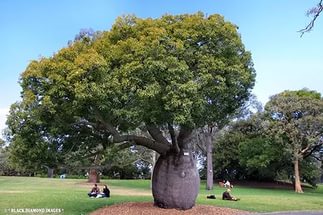 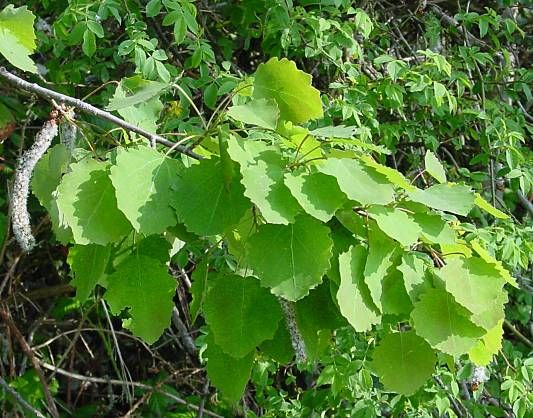 Писатели и поэты
2.  А.Барто                        4.  Е. Благинина
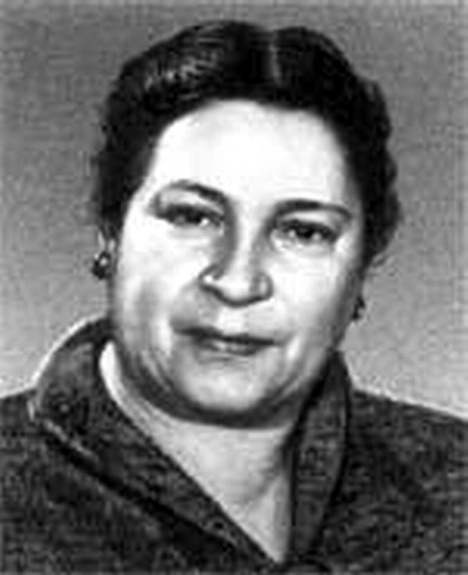 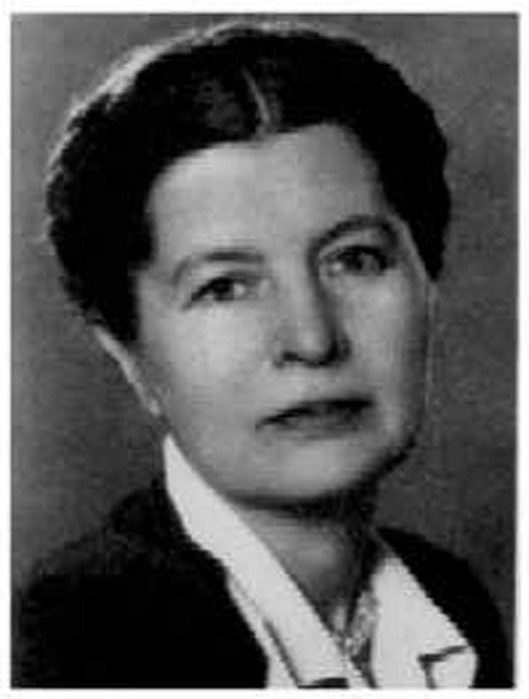 1. Н.Носов
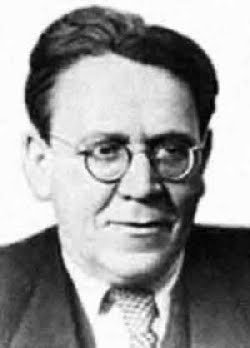 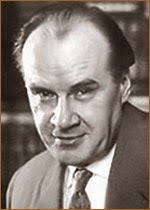 3. С. Михалков                        5. С. Маршак
Русский язык
1. Имя существительное
2. Имя прилагательное
3. Предложение
4. Местоимение
КАРТОФЕЛЬ
Дополнительный тур
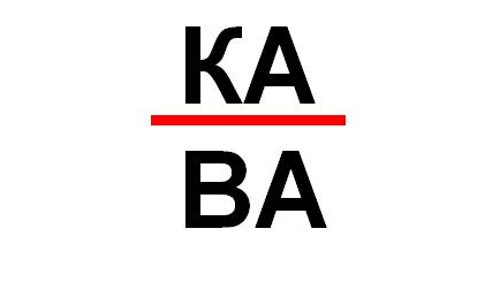 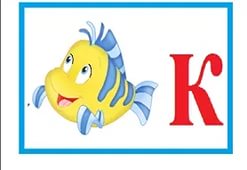 Пи 100 лет

С 3 ж